Unit 4
ادامه زمان حال ساده
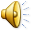 موارد کاربرد
1. برای بیان واقعیت ها یا حقایق                               
She comes from France.  
                                                                                     2.برای بیان احساسات . افکار و عقاید                        
I like pop music.
I don’t like classical music. 
Sara feels sick.
He thinks Mary is angry.
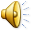 طریقه سوالی زمان حال ساده
I               
You         Do you speak English ?
We         Do they know the answer ?
They
…………..
She        Does she play the piano ?     
He         Does John enjoy his work ?
it
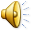 ص 8 .تمرینات مهم درس 4
Practice A
Practice C    
 جواب تمرینات صفحه  247
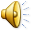